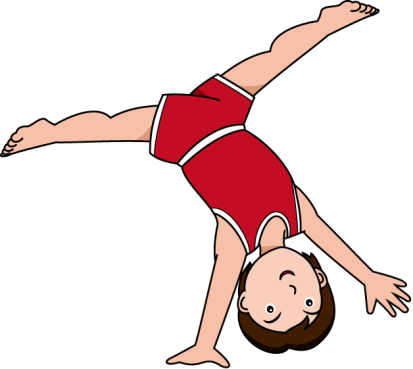 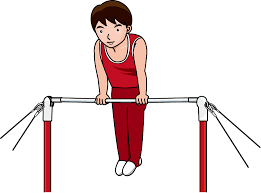 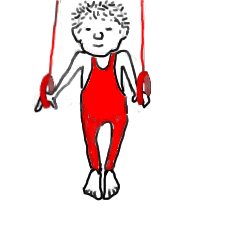 L’HERBLAISIENNE
vous souhaite une
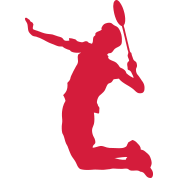 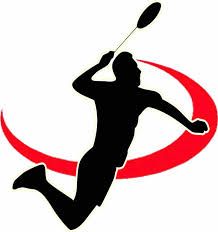 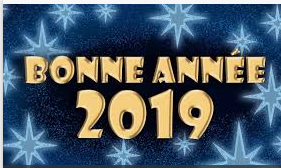 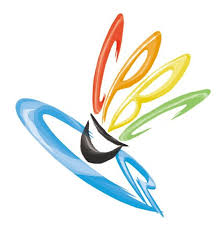 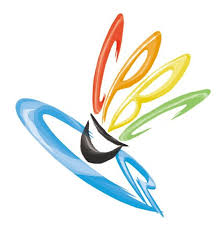 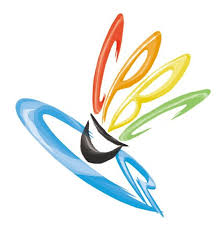 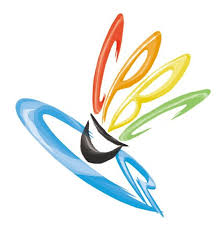 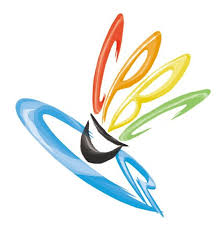 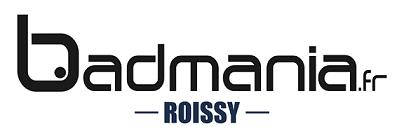 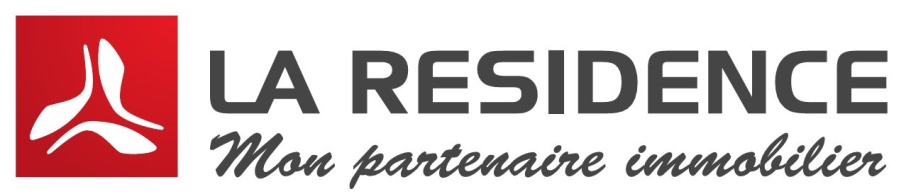 www.lherblaisienne.fr